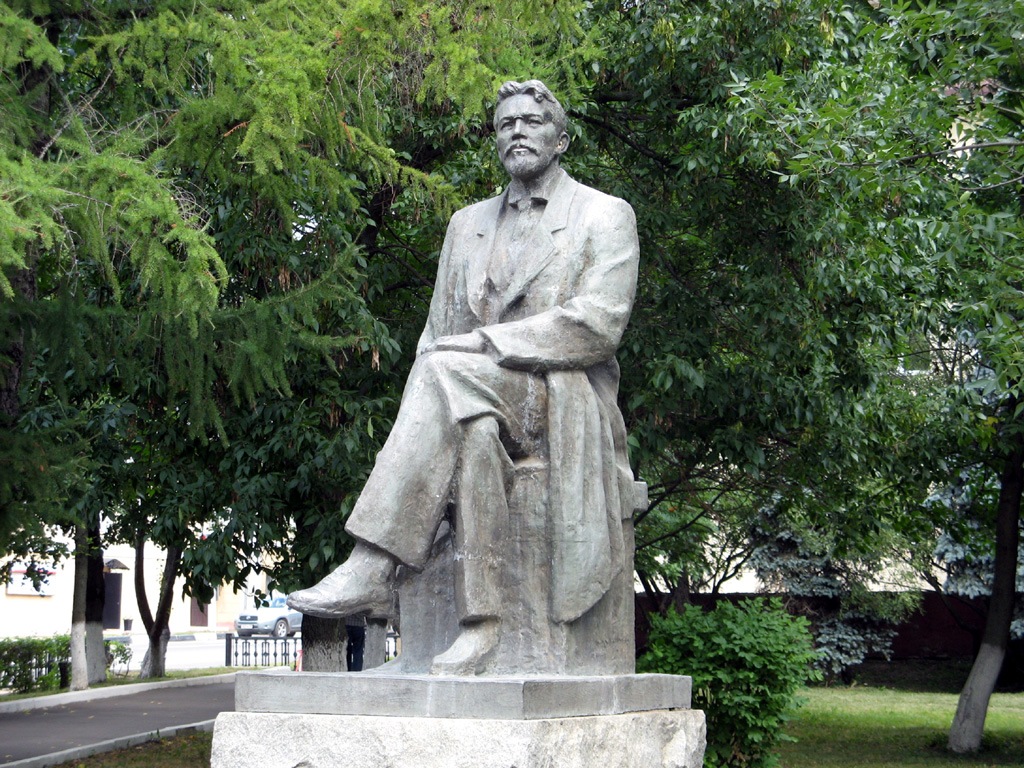 Таганрог – родина А.П. Чехова, и моя!!!
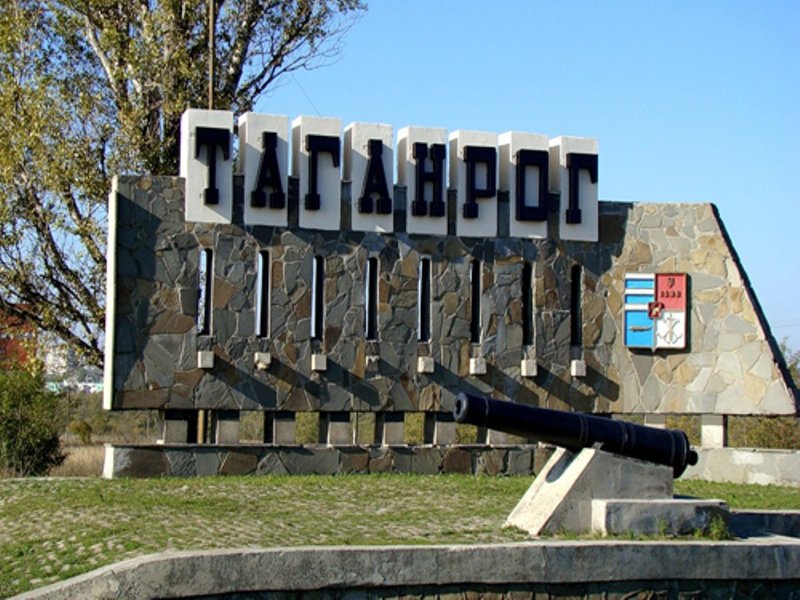 Чехов родился 29 января 1860г в Таганроге на Полицейской улице
В Таганроге он прожил почти половину своей недолгой жизни
Здесь вызревала и формировалась его человеческая сущность, его душа художника.
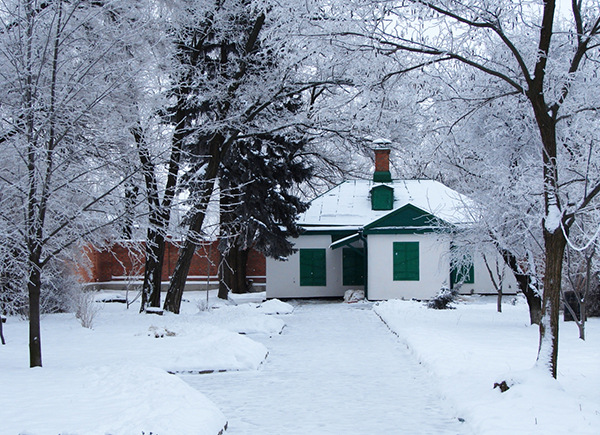 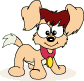 Внутри дома кухня и три комнатки: гостиная, родительская спальня, детская.
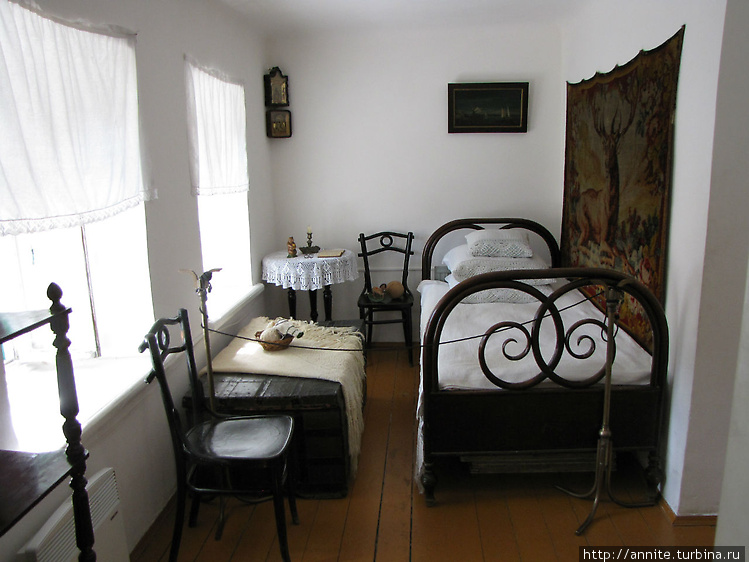 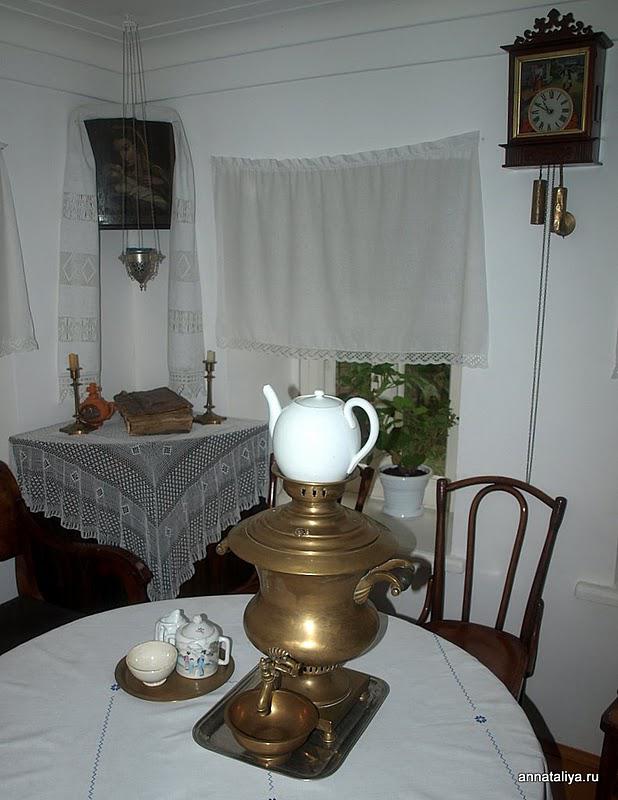 Музей представляет собой воссоздание быта семьи Чеховых во время их проживания.
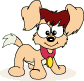 Вскоре было решено переехать и это был большой двухэтажный дом
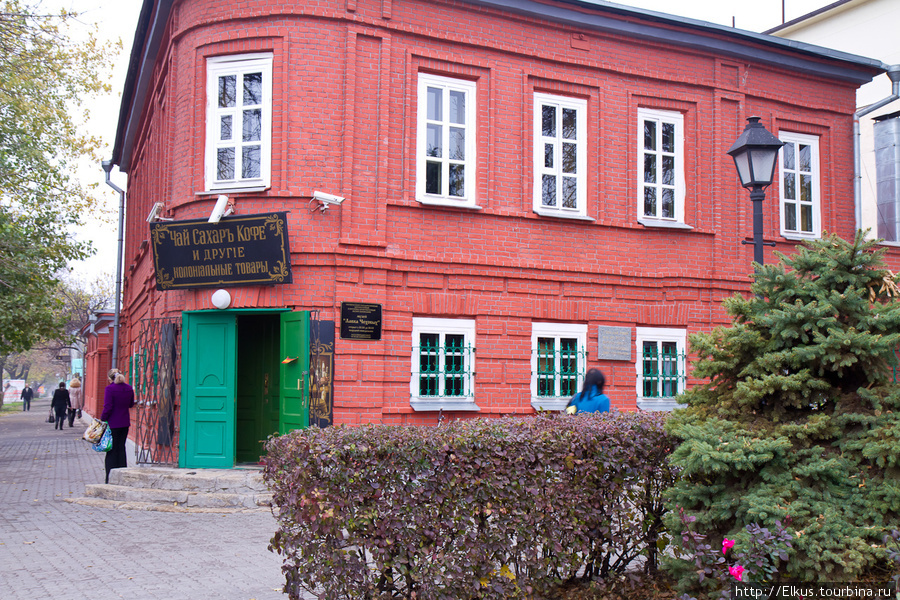 Открыв тяжёлую дверь сразу попадаешь в бакалейную лавку, а на втором этаже жила большая семья Чеховых.
Надпись: «Чай, кофе и другие колониальные товары»
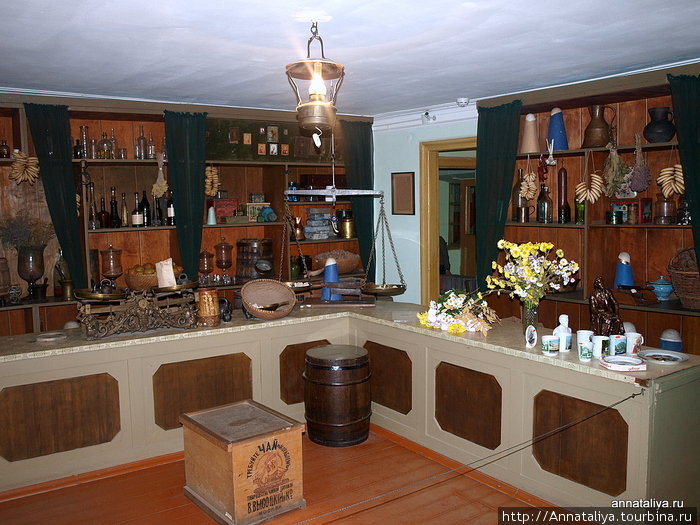 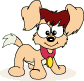 Гимназия №2 имени А.П. Чехова
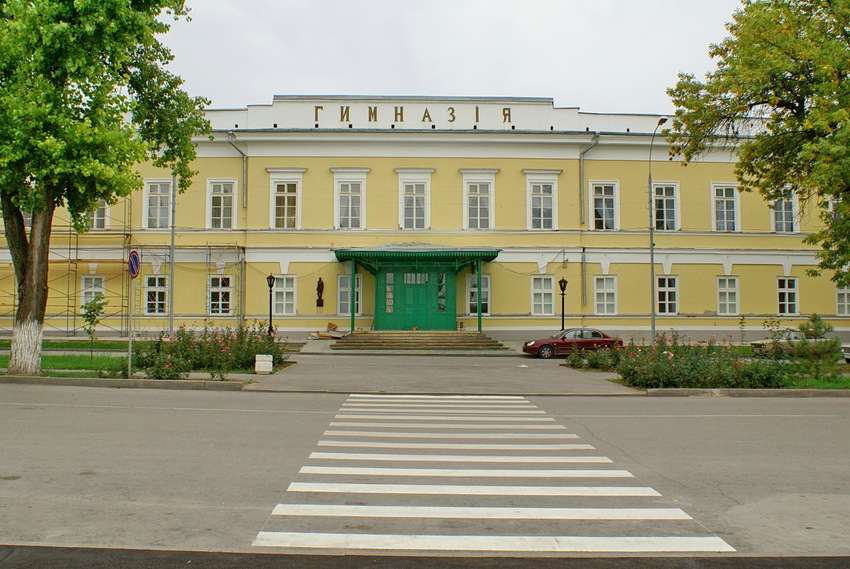 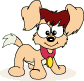 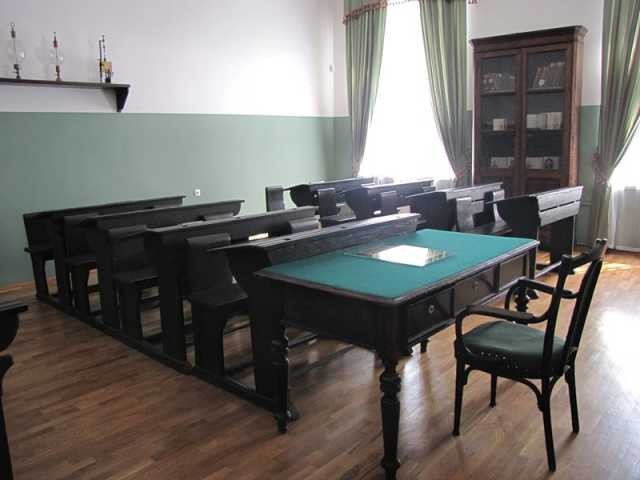 Именно в гимназии впервые был замечен литературный талант будущего великого писателя.
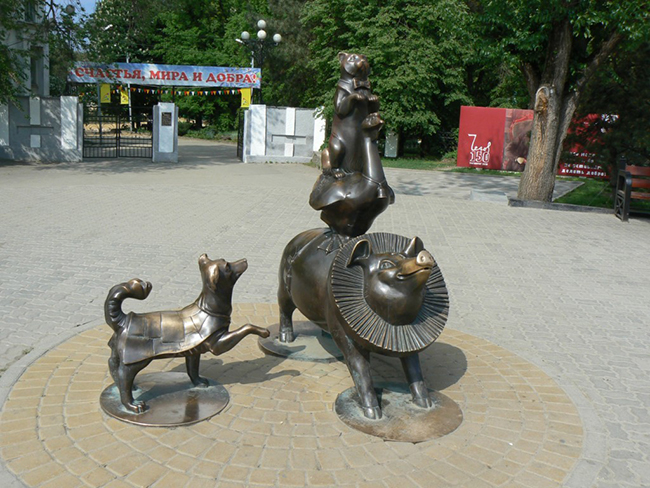 Композиция создана по мотивам рассказа «Каштанка» и представляет собой эпизод  рассказа — цирковой номер «Египетская пирамида»
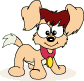 Cкульптурная композиция по мотивам знаменитого рассказа А. П. Чехова «Толстый и тонкий».
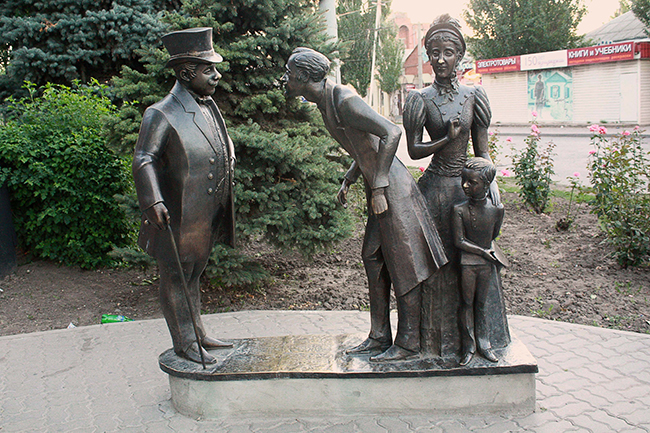 Скульптурная композиция создана по мотивам рассказа А. П. Чехова «Роман с контрабасом».
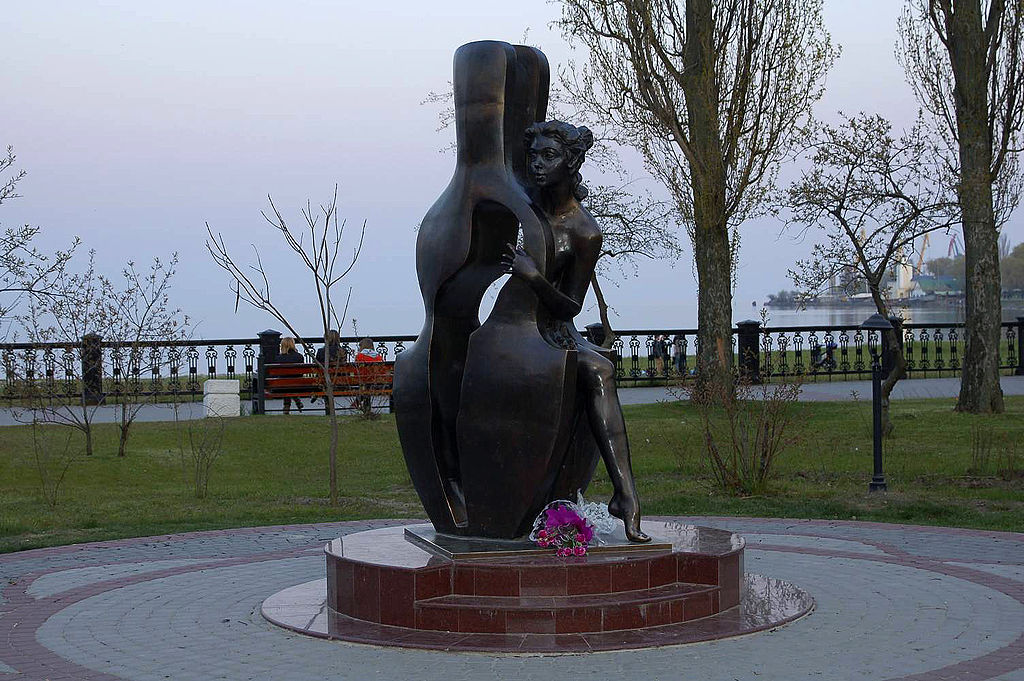 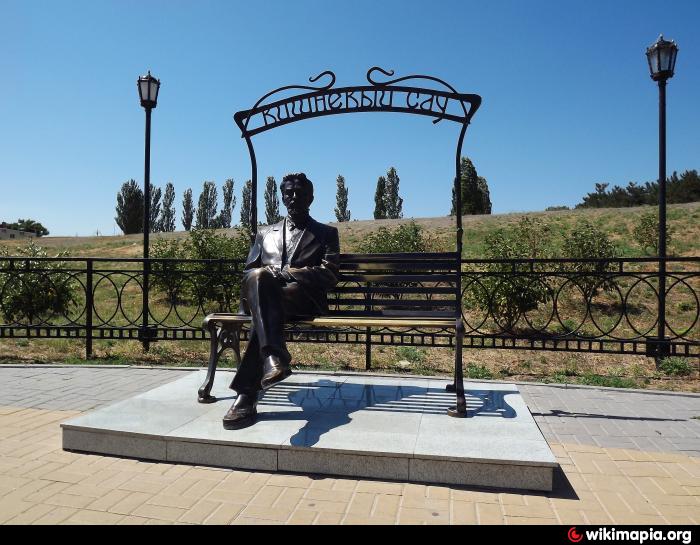 Памятник    А. П. Чехову «Вишнёвый сад»
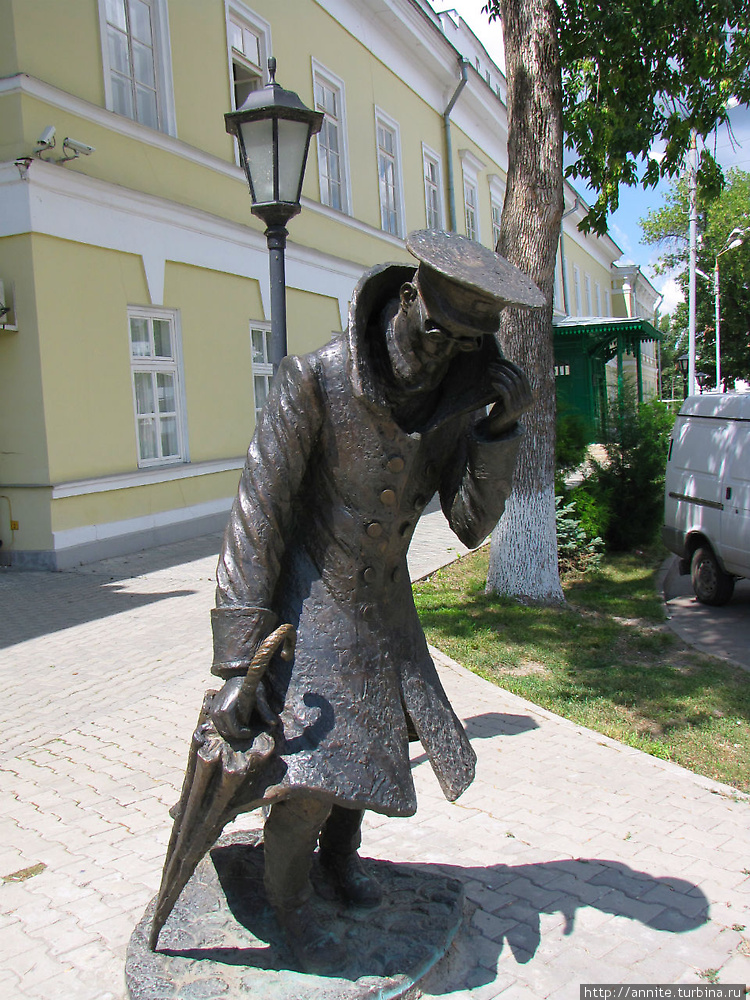 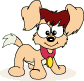 Памятник одному из известнейших чеховских персонажей — «человеку в футляре».
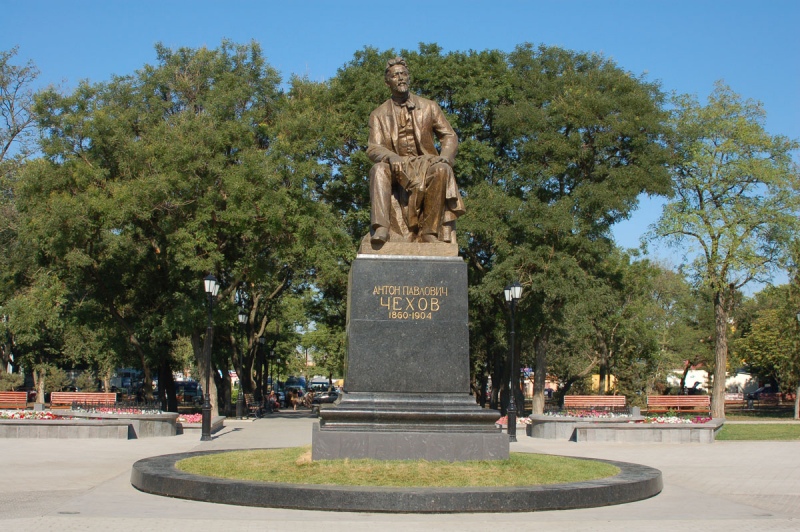 Имя Чехова носят также улица, на которой он родился, и сквер на территории которого расположен памятник А.П.Чехову
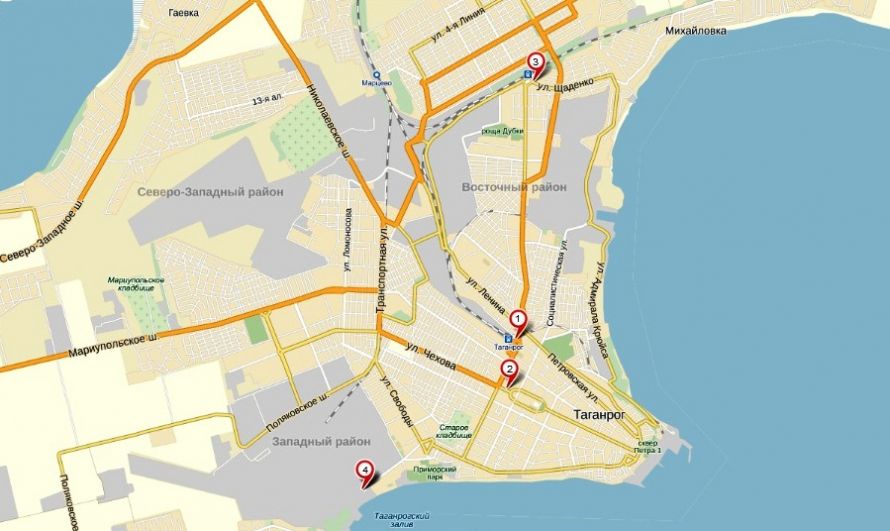 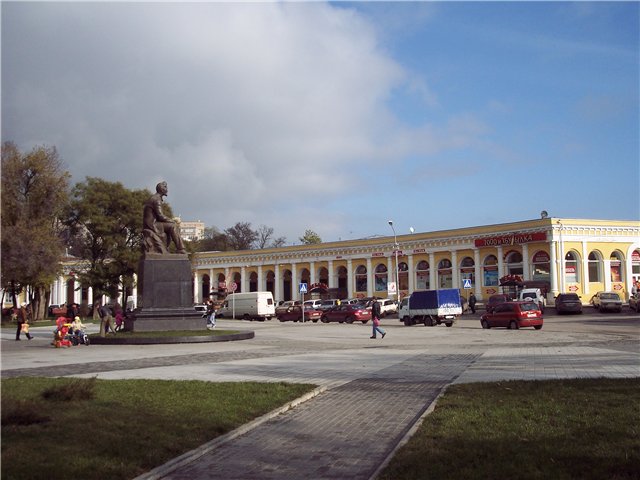 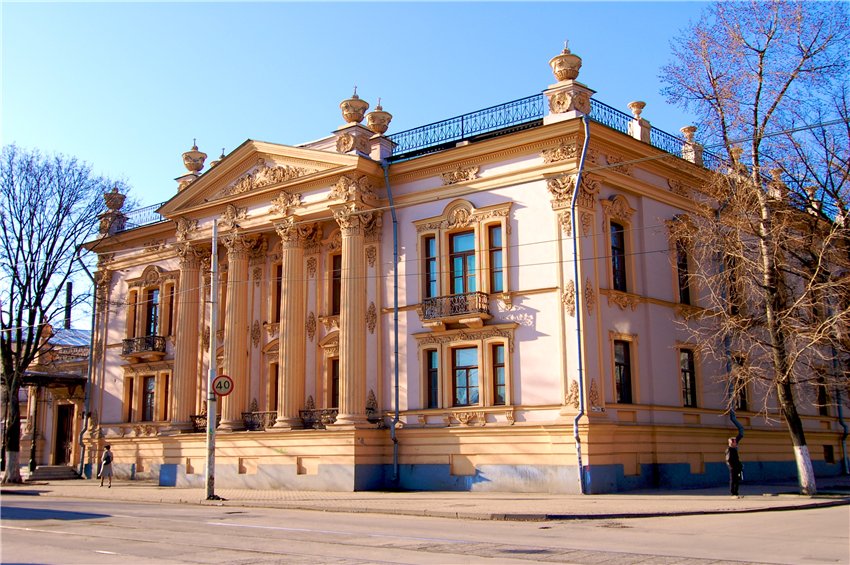 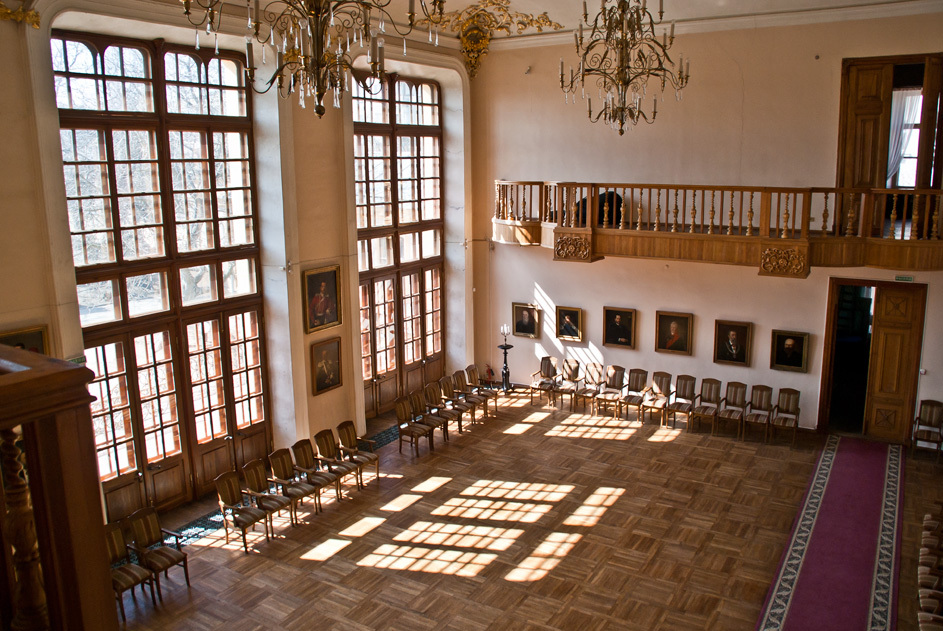 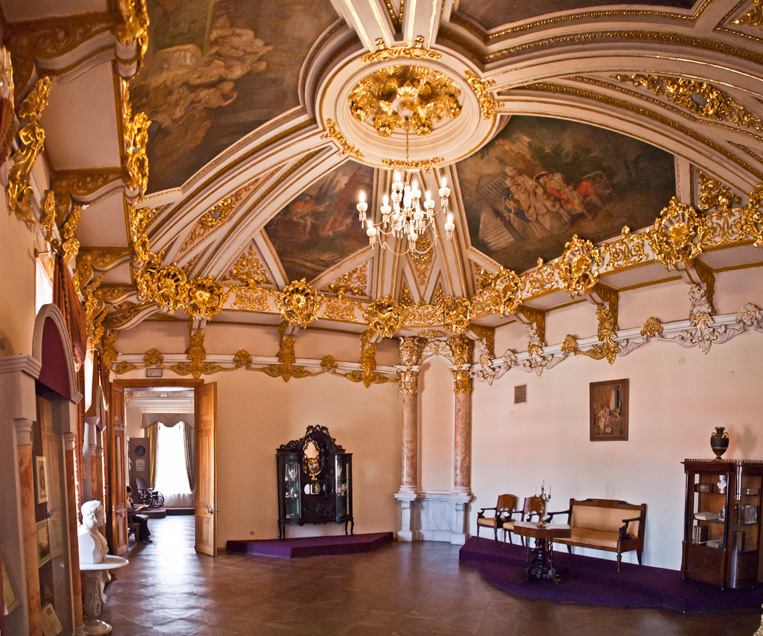 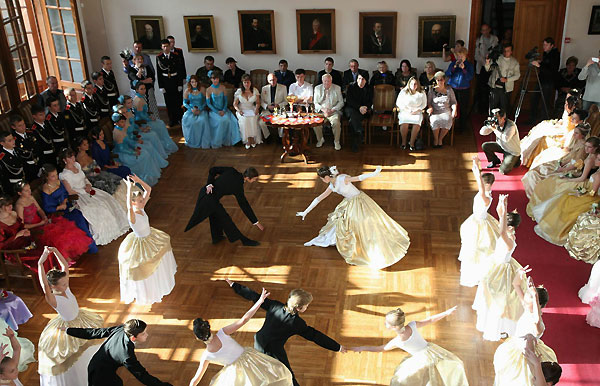 Драматический театр им. А. П. Чехова — один из старейших на юге России.
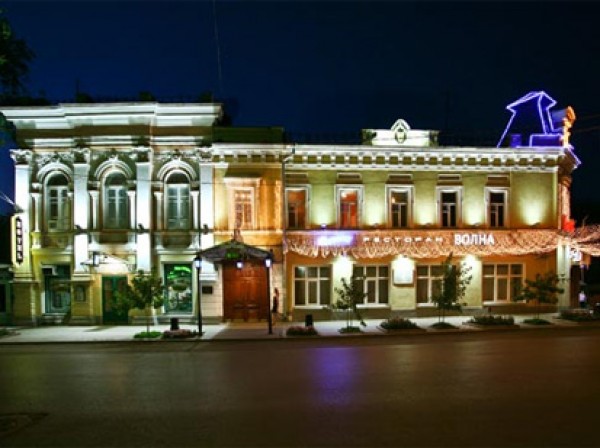 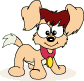 Сегодня театр творит, бережно сохраняя и продолжая традиции русского реалистического искусства. Таганрогский орден «Знак Почёта» драматический театр им. А. П. Чехова не на словах, а на деле доказал, что он достоин имени своего великого земляка.
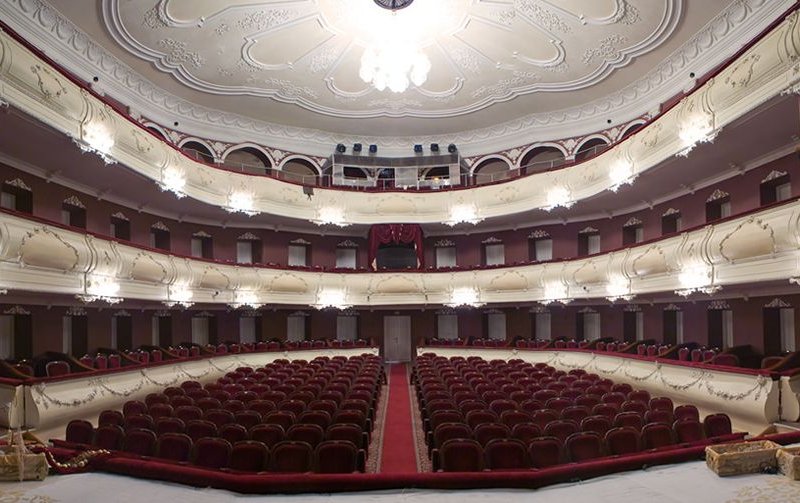 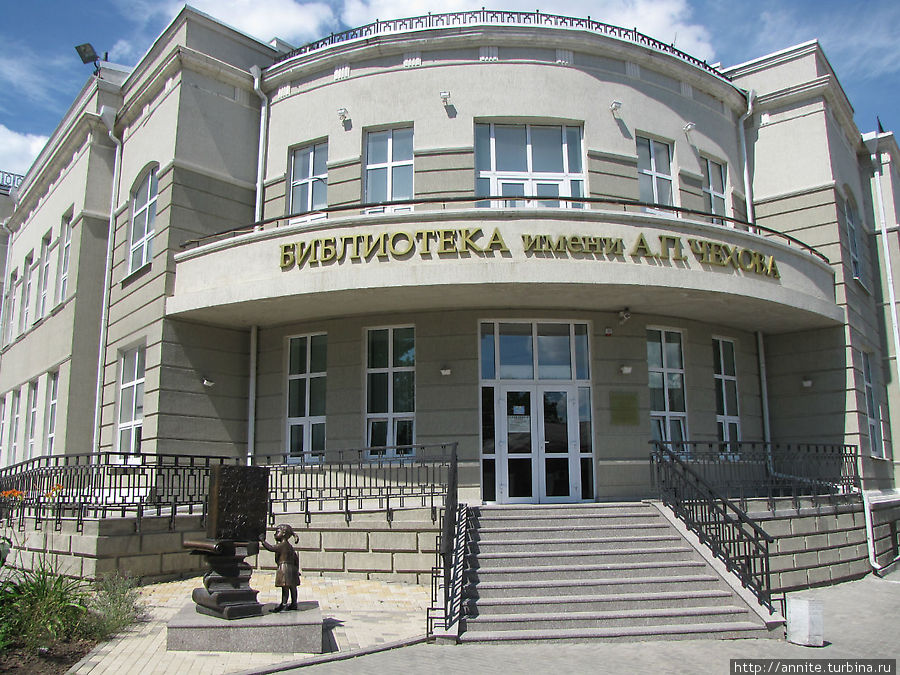 Центральная городская публичная библиотека им. А. П. Чехова — старейшая библиотека юга России. Открыта 23 мая  1876 года.
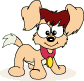 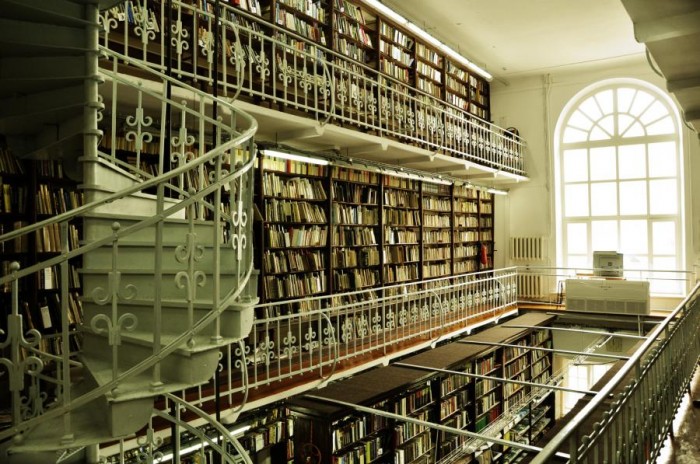 Среди первых её читателей — гимназист Антон Чехов.  Писатель присылал библиотеке посылки с книгами на иностранных языках.
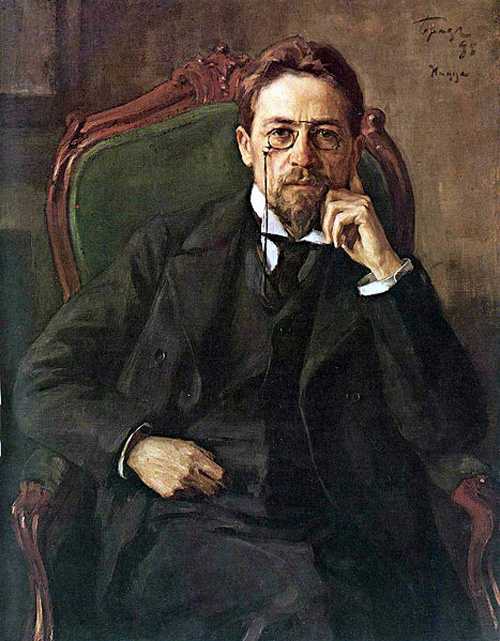 Хочется мне верить – не напрасноЖил когда – то честно, не спешаЧеловек , в котором все прекрасноИ лицо и мысли и душа……      Н. Сапотницкая